МУНИЦИПАЛЬНОЕ БЮДЖЕТНОЕ УЧРЕЖДЕНИЕ 
«СРЕДНЯЯ ОБЩЕОБРАЗОВАТЕЛЬНАЯ ШКОЛА № 3 ИМЕНИ ГЕРОЯ СОВЕТСКОГО СОЮЗА П.М. ОДНОБОКОВА ГОРОДА ГЕОРГИЕВСКА»
О реализации целевой модели наставничества педагогических работников в образовательной организации (из опыта работы)
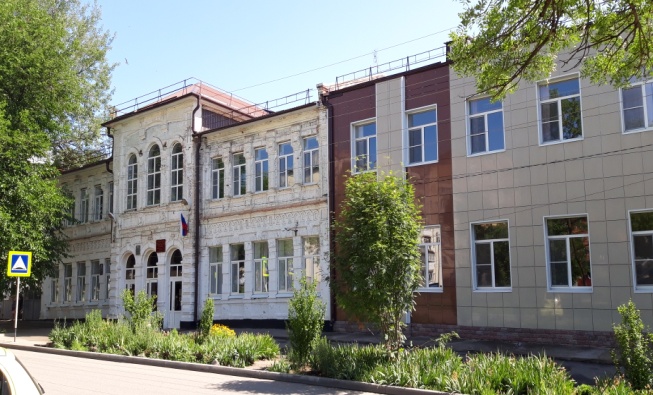 Ноябрь 2022 года
НАСТАВНИЧЕСТВО
форма обеспечения профессионального становления, развития и адаптации к квалифицированному исполнению должностных обязанностей лиц, в отношении которых осуществляется наставничество
одна из центральных тем в нацпроекте «Образование», включая Федеральные проекты:
 «Современная школа»
 «Успех каждого ребенка»
«Учитель будущего»
 «Социальные лифты для каждого»
«Молодые профессионалы»
«Цифровая образовательная среда»
НАСТАВНИЧЕСТВО   СПОСОБСТВУЕТ
повышению качества подготовки и квалификации сотрудников;
 развитию профессиональных компетенций педагога;
передаче ценного педагогического опыта;
освоению практических и теоретических основ педагогической деятельности;
получению обратной связи от наставников, стимулирующей активную деятельность;
своевременному анализу собственных сильных и слабых сторон в безопасной ситуации;
получению своевременной помощи на этапе интеграции в коллектив;
 повышению самоуважения, уверенности в себе и позитивному отношению к своей деятельности;
освоению современных образовательных технологий и внедрению в образовательный процесс;
 развитию способности самостоятельно и качественно выполнять возложенные на педагога трудовые функции;
 снижению риска профессионального выгорания наиболее опытных педагогов — носителей знаний и навыков;
укреплению профессионального сотрудничества всех членов коллектива
НОРМАТИВНЫЕ  ДОКУМЕНТЫ
Федеральный уровень:
1. Распоряжение Правительства Российской Федерации  от 31 декабря 2019 г. №3273-р «Об утверждении основных принципов национальной системы профессионального роста педагогических работников Российской Федерации, включая национальную систему учительского роста» (с изменениями по распоряжению от 7 октября 2020 года №2580-р)
2. Письмо Министерства Просвещения Российской Федерации от 21 декабря 2021 года №АЗ-1128/08, , Профсоюза работников народного образования и науки РФ N 657 от 21.12.2021  Методические рекомендации по разработке и внедрению системы (целевой модели) наставничества педагогических работников в образовательных организациях
Региональный уровень:
1. Приказ Министерства образования Ставропольского края от 03 марта 2022 года  №337-пр «О системе (целевой модели) наставничества педагогических работников в образовательных организациях Ставропольского края»
Уровень образовательной организации:
1. Приказ «Об утверждении Положения о системе наставничества педагогических работников в МБОУ СОШ № 3 им. П.М. Однобокова г. Георгиевска» 
Приложение 1 - Положение о системе наставничества педагогических работников в МБОУ СОШ № 3 им. П.М. Однобокова г. Георгиевска;					
Приложение 2 - Дорожная карта (план мероприятий) по реализации Положения о системе наставничества педагогических работников в МБОУ СОШ № 3 им. П.М. Однобокова                     г. Георгиевска.
3. Приказ «Об утверждении куратора реализации программ наставничества»
4. Приказ «О закреплении наставнических пар/групп с письменного согласия их участников на возложение на них дополнительных обязанностей, связанных с наставнической деятельностью»
СТРУКТУРА  МОДЕЛИ  НАСТАВНИЧЕСТВА
Центр непрерывного повышения профессионального мастерства педагогических работников Ставропольского края
Внешние контуры
Министерство образования Ставропольского края
Внутренние контуры
МБОУ СОШ №3 им. П. М. Однобокова 
г. Георгиевска
Управление образования администрации Георгиевского городского округа
СКИРО ПК и ПРО
ШАГИ РЕАЛИЗАЦИИ  МОДЕЛИ
6
ОСНОВНЫЕ  ЭТАПЫ
Подготовительный этап - информирование педагогического коллектива о подготовке к внедрению системы (целевой модели) наставничества, формирование совета наставников, выбор куратора.
Основной этап внедрения - определение пар взаимодействия наставника и наставляемого, реализация персонализированной программы, обогащение профессиональным опытом и наращивание компетенций.
Заключительный этап  - мониторинг результатов внедрения, рефлексия, поощрение наставников и наставляемых, диссеминация лучшего опыта.
НАСТАВНИК
педагогический работник, назначаемый ответственным за профессиональную и должностную адаптацию лица, в отношении которого осуществляется наставническая деятельность в образовательной организации;
участник персонализированной программы наставничества, имеющий измеримые позитивные результаты профессиональной деятельности, готовый и способный организовать индивидуальную траекторию профессионального развития наставляемого на основе его профессиональных затруднений, также обладающий опытом и навыками, необходимыми для стимуляции и поддержки процессов самореализации и самосовершенствования наставляемого.
КРИТЕРИИ ОТБОРА НАСТАВИКОВ
КАДРОВЫЙ ПОТЕНЦИАЛ ШКОЛЫ
психологическая готовность;
педагогический опыт;
прохождение соответствующего обучения;
устойчивые профессиональные достижения и успехи; 
заинтересованность в тиражировании личного педагогического опыта;
высокий авторитет среди педагогического сообщества;
 готовность к самосовершенствованию, инновационному профессиональному развитию в плане приобретения новых компетенций и опыта;
социально мобильные педагоги из других образовательных организаций (округа, региона), на основе сетевого взаимодействия
НАСТАВЛЯЕМЫЙ
участник системы наставничества, который через взаимодействие с наставником и при его помощи и поддержке приобретает новый опыт, развивает необходимые навыки и компетенции, добивается предсказуемых результатов, преодолевая тем самым свои профессиональные затруднения;
Педагоги старшего возраста, 
не владеющие современными технологиями
участник персонализированной программы наставничества, который через взаимодействие с наставником и при его помощи и поддержке приобретает новый опыт, развивает необходимые навыки и компетенции, добивается предсказуемых результатов, преодолевая тем самым свои профессиональные затруднения. молодой педагог, только пришедший в профессию.
УЧАСТНИКИ ОТБОРА ИЗ ЧИСЛА ПЕДАГОГОВ ШКОЛЫ
КРИТЕРИИ ОТБОРА НАСТАВЛЯЕМЫХ
молодой педагог, только пришедший в профессию; 
опытный педагог, испытывающий потребность в освоении новой технологии или приобретении новых навыков;
 новый педагог в коллективе;
педагог, имеющий непедагогическое профильное образование;
педагог, имеющий перерыв в работе более двух лет;
стажер/студент, заключивших целевой договор с обязательством последующего принятия на работу и/или проходящий стажировку/практику в образовательной организации
ОРГАНИЗАЦИЯ РАБОТЫ 
НАСТАВНИЧЕСКИХ ПАР/ГРУПП
Задача:закрепление гармоничных и продуктивных отношений в наставнической паре или группе так, чтобы они были максимально комфортными, стабильными и результативными для обеих сторон
Цикл наставнической  работы
1. Знакомство наставника и наставляемого;
2. Первая рабочая встреча («пробное решение задачи»);
3. Составление дорожной карты наставляемого (цель, ожидаемые результаты, действия);
4. Рабочие встречи, обратная связь;
5. Итоговая встреча.
ЗАДАЧИ КУРАТОРА НАСТАВНИЧЕСКИХ ГРУПП
организационный контроль;
сбор обратной связи;
фиксация промежуточных результатов;
коррекция работы наставника по результатам встреч и обратной связи; выбрать форматы взаимодействия для каждой пары / группы; 
анализ сильных сторон участников для постановки цели и задач на конкретные периоды времени; 
при необходимости предоставление наставникам методических рекомендаций / материалов по взаимодействию с наставляемым(и); 
организация сбора обратной связи от наставников, наставляемых и кураторов для мониторинга эффективности реализации программы; 
сбор данных от наставляемых для мониторинга влияния программы на их показатели;
разработка системы поощрений наставников; 
трансляция промежуточных результатов программы партнерам программы / медиа для актуализации и потенциального вовлечения в будущий цикл программы
АЛГОРИТМ РАЗРАБОТКИ ИНДИВИДУАЛЬНОГО ОБРАЗОВАТЕЛЬНОГО МАРШРУТА
1 этап Самоопределение (саморефлексия) педагога – описание идеального, желаемого образа самого себя как состоявшегося профессионала в целях предотвращения «слепого» копирования чужого опыта
2 этап Диагностика (самодиагностика) достижений, достоинств и личностных ресурсов педагога в педагогическом контексте
3 этап Диагностика (самодиагностика) профессиональных затруднений и дефицитов в педагогическом контексте
4 этап Составление дорожной карты индивидуального образовательного маршрута, включающей: 
а) график обучения по программам дополнительного профессионального образования; 
б) осуществление инновационных для данного педагога пробно-поисковых действий, реализуемых в совместной с обучающимися педагогической деятельности; 
в) участие в разработке и реализации инновационных программ и педагогических проектов; исследовательская деятельность, которая становится необходимой частью профессии; 
г) комплекс и последовательность конкретных мер и мероприятий в целях достижения желаемого результата
АЛГОРИТМ  РАЗРАБОТКИ  ИНДИВИДУАЛЬНОГО ОБРАЗОВАТЕЛЬНОГО  МАРШРУТА
5 этап Реализация дорожной карты (фиксируются достижения педагога по каждому из мероприятий в виде 5 этап. конкретного педагогического продукта (пакет педагогических диагностик, методические рекомендации, технологии, методики, разработки занятий, сценарии воспитательных мероприятий и т.д.), а также отражается субъективное отношение к достигнутым результатам
6 этап Корректировка дорожной карты (параллельно с ее реализацией) – дополнения и изменения, вносимые в дорожную карту под влиянием изменений, происходящих в образовании, изменений запросов, интересов и потребностей самого педагога и участников образовательного процесса МБОУ СОШ № 3 им. П.М. Однобокова г. Георгиевска
7 этап Рефлексивный анализ эффективности индивидуального образовательного маршрута (самооценка как способ обучения, рефлексия процесса достижения и достигнутых результатов по каждому из дефицитов, рефлексия степени приближения к желаемому образу педагога-профессионала)
Оценка  результативности  и  эффективности  реализации персонализированной  программы  наставничеств
реакция наставляемого, или его эмоциональная удовлетворенность от пребывания в роли наставляемого;
изменение поведения и способа действий в проблемных ситуациях;
изменения в знаниях и их оценки;
общая оценка результатов для образовательной организации.
Риски реализации  персонифицированной  программы наставничества  педагогических  работников  и  пути  их минимизации
ПОКАЗАТЕЛИ РЕЗУЛЬТАТИВНОСТИ МОДЕЛИ
1. Оценка качества процесса реализации персонализированных программ наставничества
2. Оценка личностно-профессиональных изменений наставника и наставляемого (мотивационно - личностные характеристики)
3. Наращивание компетенций
4. Профессиональный рост
5. Социальная активность
6. Динамика образовательных результатов обучающихся
ОЖИДАЕМЫЕ  РЕЗУЛЬТАТЫ ВНЕДРЕНИЯ  МОДЕЛИ
разработка, апробация и внедрение персонализированных программ наставничества для педагогических работников с учетом потребностей их профессионального роста и выявленных профессиональных затруднений;
создание электронного банка наставничества, доступного для взаимодействия педагогов в рамках наставнических практик вне зависимости от их места работы и проживания (открытое наставничество);
создание материалов мониторинга оценки эффективности осуществления персонализированных программ наставничества;
увеличение доли педагогов, вовлеченных в процесс наставничества;
сокращение времени на адаптацию молодого/начинающего педагога в профессиональной среде;
снижение «текучести» педагогических кадров, закрепление молодых/начинающих педагогов в образовательной организации.
ОЖИДАЕМЫЕ  ЭФФЕКТЫ
повышение профессионального мастерства педагогов, развитие профессиональных инициатив и активности;
- повышение уровня профессиональной компетентности педагогов при решении новых или нестандартных задач;
- построение открытой среды наставничества педагогических работников, партнерского взаимодействия среди всех субъектов наставнической деятельности.
ВОЗМОЖНЫЕ  РИСКИ
Отсутствие у части педагогов восприятия наставничества как механизма профессионального роста педагогов.
2. Высокая нагрузка на наставников и наставляемых.
3. Низкая мотивация наставников.
4. Недостаточно высокое качество наставнической деятельности и формализм в выполнении функций наставника.
5. Низкая мотивация наставляемых, их стремление противопоставить себя «косным» наставникам и их многолетнему опыту.
6. Низкая степень взаимодействия всех элементов двухконтурной структуры системы (целевой модели) наставничества.
На официальном сайте МБОУ СОШ №3           им. П.М. Однобокова  г. Георгиевска собрана и размещена документация, регламентирующая работу по реализации модели наставничества в образовательной организации 

http://school3.26320-003georg.edusite.ru/p388aa1.html